MATEMATIKA
5- sinf
MAVZU: IFODALARNI SODDALASHTIRISH
QAVSLARNI OCHISH QOIDASI
Ko‘paytirishning taqsimot qonunlari:

 (a + b) • c = a • c + b • c
 
 (a – b) • c = a • c – b • c
UMUMIY KO‘PAYTUVCHINI QAVSDAN TASHQARIGA CHIQARISH
(a + b) • c = a • c + b • c
             (a – b) • c = a • c – b • c
  
 Tengliklarning chap va o‘ng qismidagi ifodalarning o‘rnini almashtiramiz:
a • c + b • c = (a + b) • c
a • c – b • c = (a – b) • c
MISOLLAR
1) 9a + 4a  ifodada umumiy ko‘paytuvchi a ni qavsdan tashqariga chiqaring.
           9a + 4a = (9 + 4) a = 13a

2) Umumy ko‘paytuvchini qavsdan tashqariga chiqarib hisoblang:
28 • 6 + 22 • 6 
b)  36 • 8 – 26 • 8
= (28 + 22) • 6 = 50 • 6 = 300
= (36 – 26) • 8 = 10 • 8 = 80
MISOLLAR
3) Tenglamani yeching:  4x +5x + 21 = 39.
Yechish:    4x + 5x = (4 +5)x = 9x
                   9x + 21 = 39
                    9x = 39 – 21
                      9x = 18
                      x = 18 : 9 
                        x = 2
268- masala
Qavslarni oching:
a) 5 • (x + 3)         b) (6 + x) • 2         d) 4 • (x - 8)
e) (y - 7) • 3           f) 12 • (c + 8)       g) (4 - y ) • 5
Yechish:
5 •(x + 3) = 5x + 15
b) (6 + x) • 2 = 12 + 2x
d) 4 • (x - 8) = 4x – 32
e) (y - 7) • 3 = 3y - 21
269- masala
Ifodani soddalashtirib uning qiymatini toping:
23a + 13a, bunda a = 9
b) 34b - 17b, bunda b = 19
Yechish:
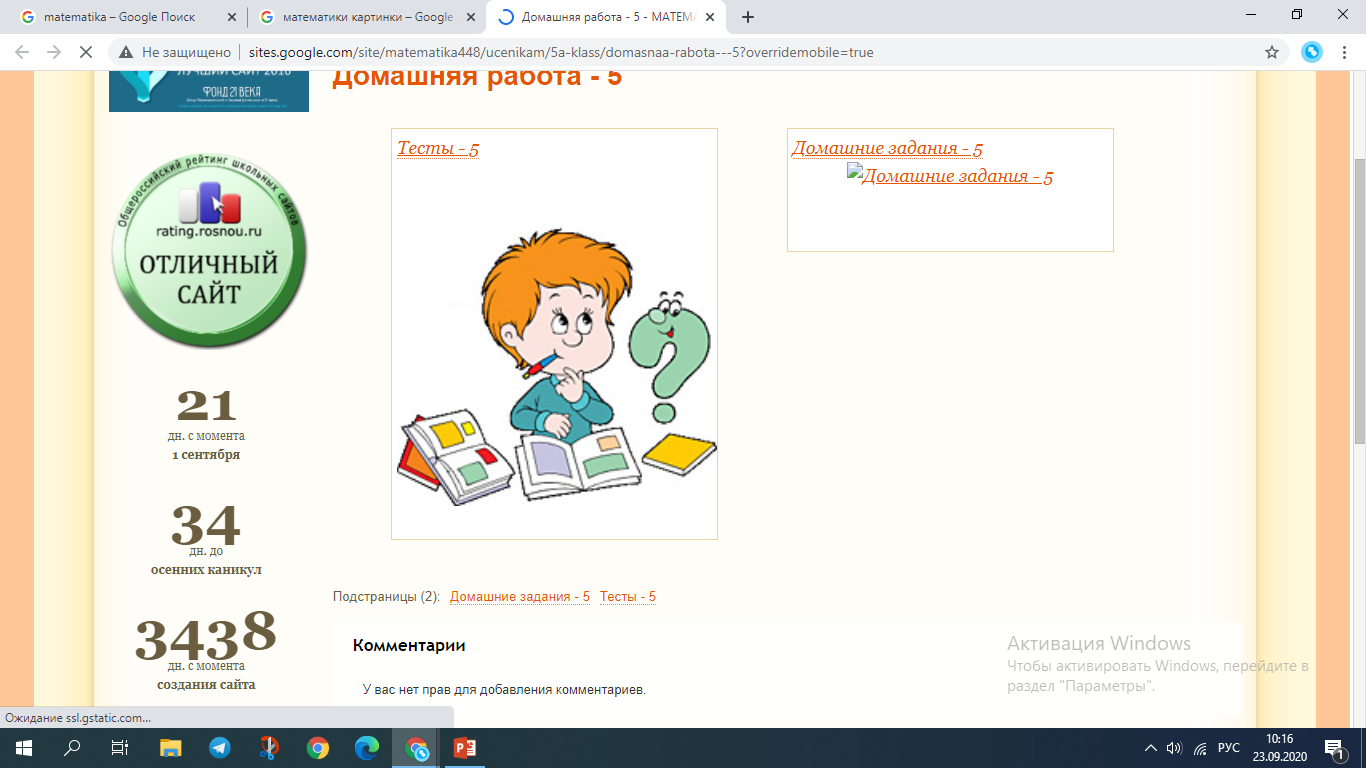 b) 34b – 17b = (34 – 17)b = 17b
b = 19,  17b = 17 • 19 = 323
271- masala
Ifodadagi umumiy ko‘paytuvchini qavsdan tashqariga
chiqarib, uning qiymatini toping:
     
      a) 81 • 21 + 19 • 21 
      b) 252 • 80 - 252 • 70 
      d) 201 • 91 + 112 • 91
      e) 696 • 24 - 696 • 14 
       f) 53 • 17 + 32 • 17 
      g) 23 • 99 - 23 • 51
YECHISH
b) 252 • 80 - 252 • 70 = 252 • (80 – 70)=252 •10=2520 
d) 201 • 91 + 112 • 91=91 •(201 + 112)=91•313=28483
e) 696 • 24 - 696 • 14 = 
f) 53 • 17 + 32 • 17 =
g) 23 • 99 - 23 • 51 =
696 •(24 -14)= 696 •10=6960
17 •(53+32) = 17 • 85 = 1445
23 •(99 - 51) = 23 • 48 = 1104
272- masala
Ifodadagi umumiy ko‘paytuvchini qavsdan tashqariga chiqarib, uni ko‘paytma ko‘rinishida ifodalang:
a) 15x + 34x       b) 49x - 24x       d) 100x - x
e) 89b - 39b        f ) 999x + x        g) 597p - 197p
Yechish:
d) 100x – x = (100-1)x = 99x
e) 89b - 39b = (89 – 39)b = 50b
 f) 999x + x = ( 999 + 1)x = 1000x
g) 597p - 197p = ( 597 – 197)p = 400p
275- masala
Agar to‘g‘ri to‘rtburchakning perimetri 390 cm bo‘lsa, 1-rasmdagi ma’lumotlardan foydalanib uning tomonlarini toping.
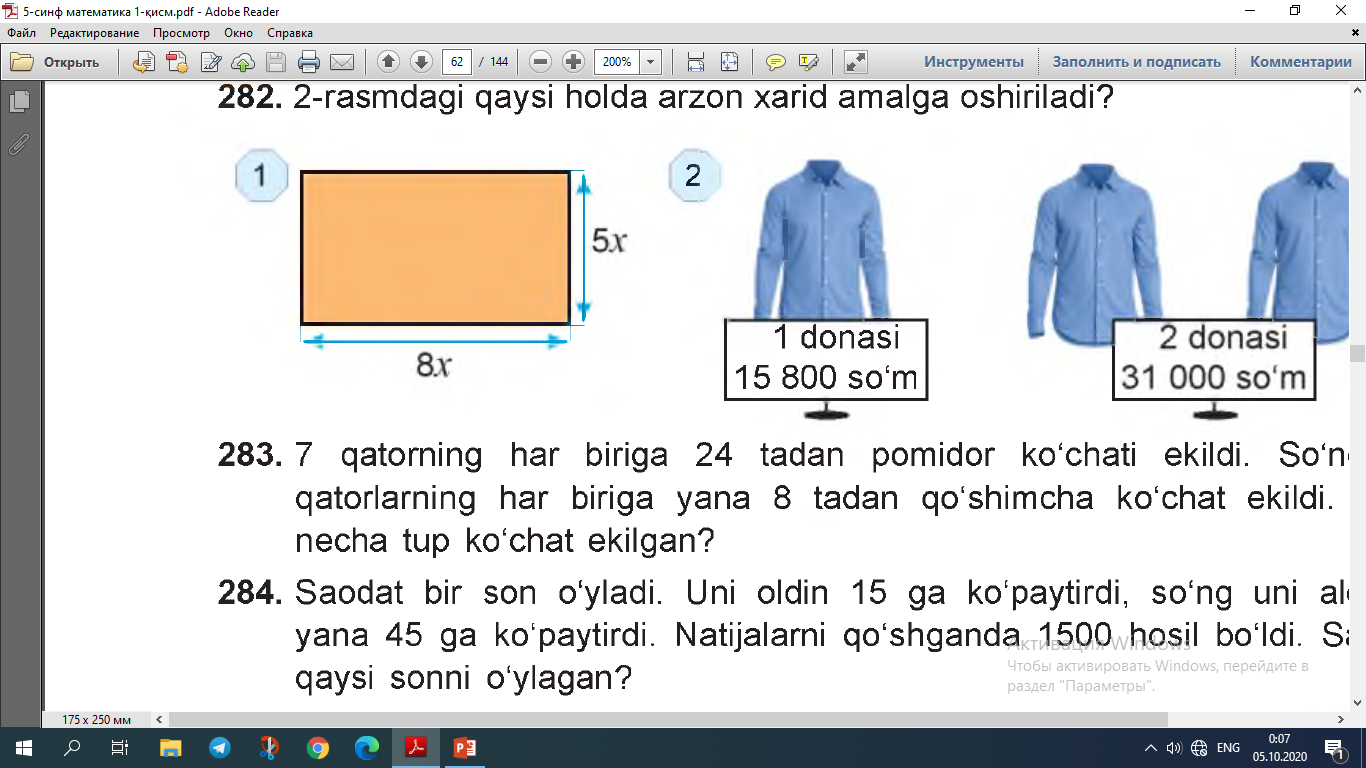 5x
P = 2(a+b)
a = 5x,  b = 8x
P = 2 •(5x + 8x) = 2 • x •(5 + 8)= 
= 2 • x •13 = 26x
Yechish:
8x
Javob:  26x
276- masala
Ifodani soddalashtiring:
a) 5x + 23 + 4x + 1                 b) 12y + 31 + 34y + 8
d) 72 + 23p + 30 + 44p + 1     e) 55d + 23 + 45 + 45d
Yechish:
5x + 23 + 4x + 1 = 
b) 12y + 31 + 34y + 8  
d) 72 + 23p + 30 + 44p + 1 =
e) 55d + 23 + 45 + 45d =
23 + 1
+ (5 + 4)x
= 24 + 9x
= 39
+ 46y
103 + 67p
68 + 100d
Mustaqil  bajarish  uchun  topshiriqlar:
Darslikdagi  277-, 278-,  279-,  
280- masalalarni  yechish (61- bet).
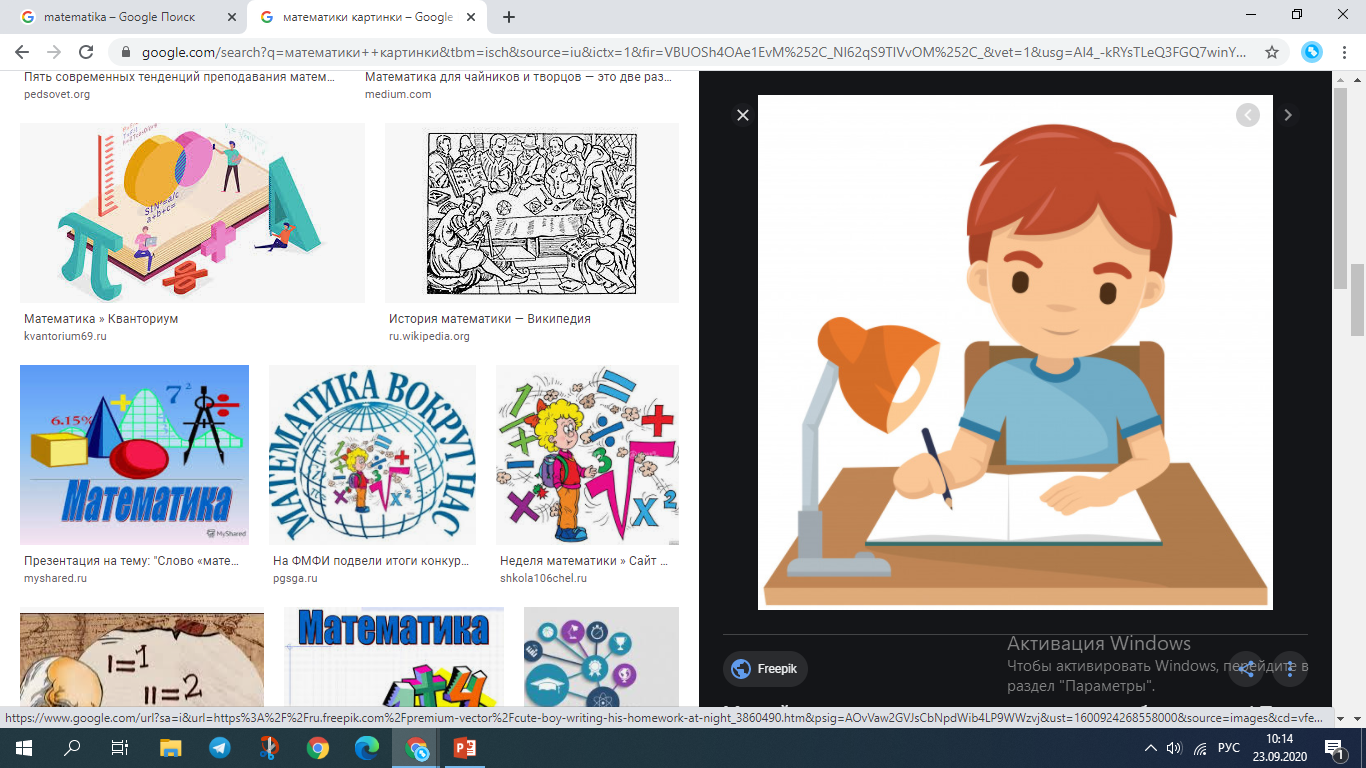